History Learning Journey - Year 7
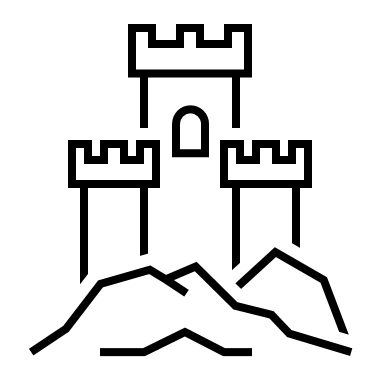 Focus for the year:
'Forging Foundations'
Autumn Term (A)
Who are the 'British'?
Why did early settlers come to Britain? What impact did Roman invasion have? What changed with the arrival of the Anglo-Saxons? Why have other groups moved to, & away from, Britain? What does 'being British' even mean?
Autumn Assessments

End of topic knowledge test & interpretation on impact of immigration. 
Essay – how did William keep control?
Spring Term (A)​
How did medieval kings keep control?

What was life like in the Middle Ages? What role did religion play at this time? How effective a king was King John? How did medieval kings cause problems in the Middle Ages? How important was the Magna Carta?
Year 7
Autumn Term (B)
Castles & the Conquered
Why was their a succession crisis in 1065? Why did William invade England? How did he win at the Battle of Hastings in 1066? How did the Normans change life in England?
Spring Assessments

Essay – could medieval kings do whatever they wanted?
End of topic knowledge tests and 'significance' assessment.
Summer Term (A)
The Terrible Tudors?! 

Why is Henry VIII so infamous? What impact did his religious changes have on England? What changes did his children make? Why did Lady Jane Grey only rule for 9 days? Who was 'Bloody Mary'?Is Elizabeth I the 'greatest monarch' of all time?
Spring Term (B)
'Her-Story'
An exploration of remarkable women throughout history – the context in which they lived, the challenges they faced, the significance of their actions.
The Journey Starts!
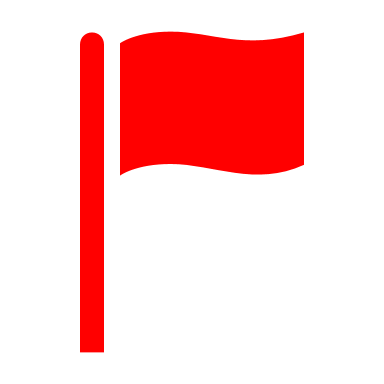 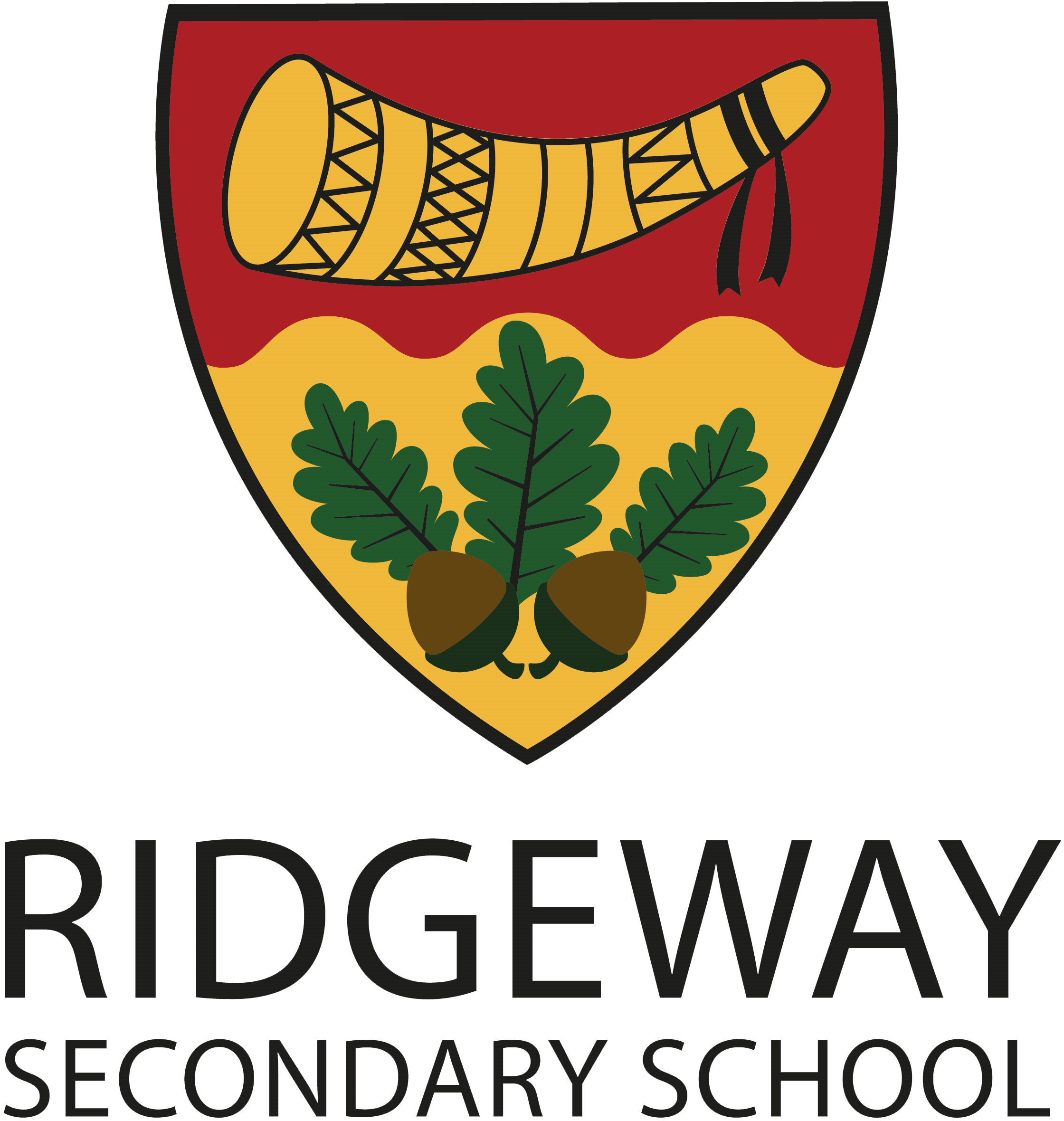 Summer Assessments

'Religious rollercoaster' essay, end of topic tests, Cromwell interpretation assessment.
Thinking about Year 8!
Summer Term (B)
A country torn in two
Why did relationships between Charles I and Parliament break down? Why was to blame? Who won the English Civil War? How did the English Civil War change England? Why did Cromwell ban Christmas? Was Charles II the 'King of Bling'?
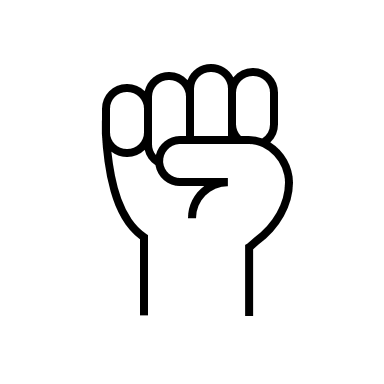 History Learning Journey - Year 8
Focus for the year:
'Rights and Riots'
Autumn Term (A)
How 'great' was the Great British Empire?
Why was the British Empire considered 'great'? How was the Empire built? What benefits did the Empire bring? Who are the Empires 'heroes'? At what expense did the Empire come?
Autumn Assessments

Evaluating the impact of the British Empire essay, end of topic tests. Causes of revolutions written piece.
Year 8
Spring Term (A)​
The abolition of slavery

How 'uncivilised' were the people of Africa in the 15th and 16th centuries? Where and why were people enslaved? What were the experiences of enslaved peoples? How did people fight for abolition?
Autumn Term (B)
How 'enlightened' was the Age of Enlightenment?
What was the Age of Enlightenment? What impact did it have on different countries? Why 'were the colonies' mad? An exploration of key revolutions – America, France and Haiti. Did the revolutions change anything?
Summer Term (A)
How much did the Industrial Revolution change England?

Why did Britain change in the 1700s and 1800s? What key changes took place? What did different groups experience at this time? What benefits and drawbacks did industrialisation bring?
Spring Assessments

Essay – how did people fight for change? Key knowledge and terms test (Civil Rights focus)
Spring Term (B)
Black Power
Did abolition change anything for the experiences of black Americans? What was life like for black Americans in the 1920s and 1930s? Who, and how, did people fight for change? What is the Black Lives Matter Movement? Has racism been 'solved' today?
The Journey Starts!
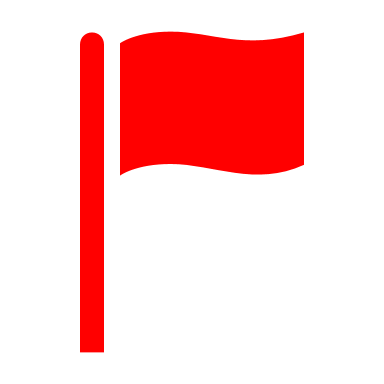 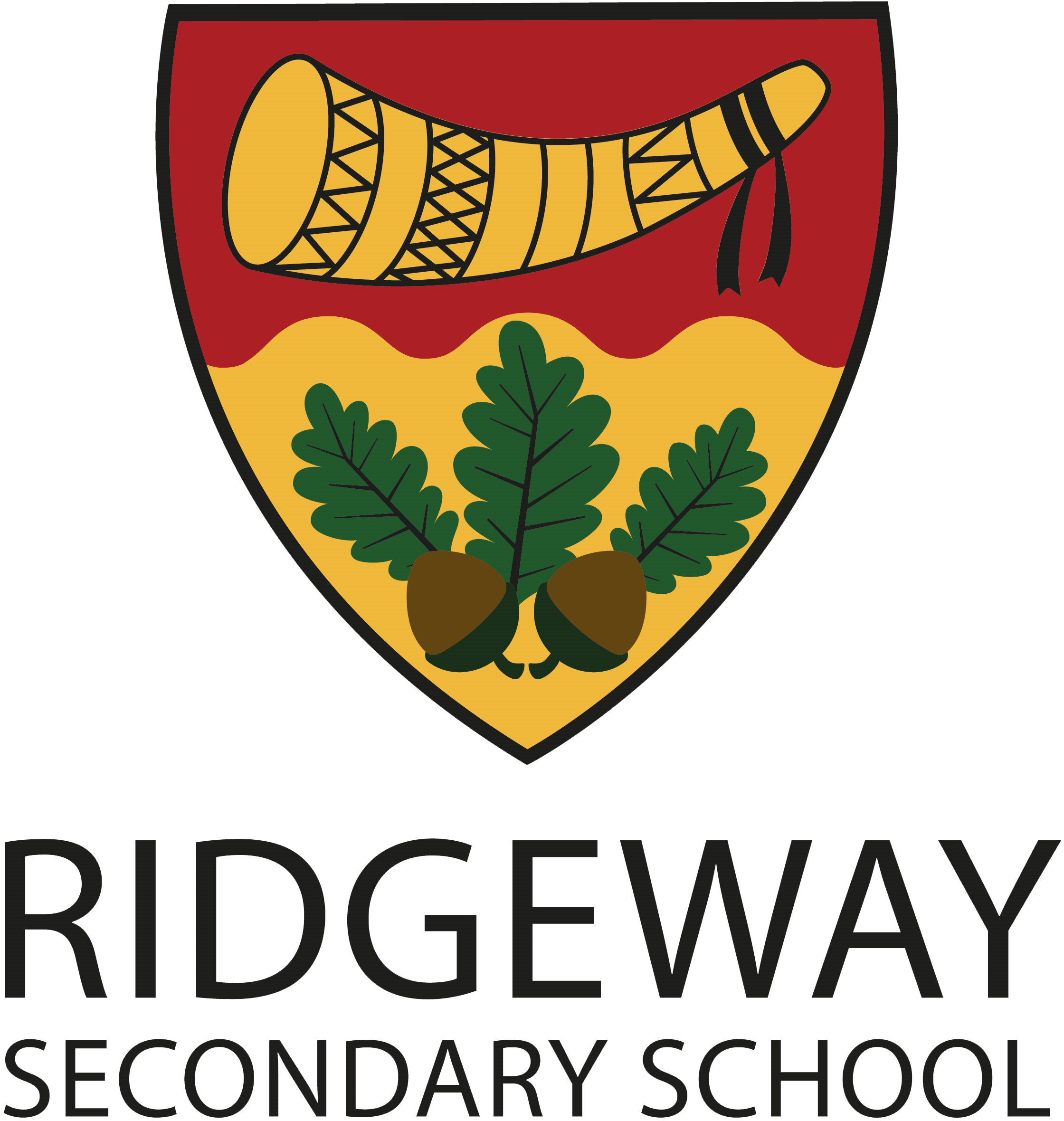 Summer Assessments

Impact of change during the Industrial Revolution (essay)
End of year assessment
Thinking about Year 9!
Summer Term (B)
Fight for your rights! 

How did British people protest? What was the 'state' of English politics by 1800? What political reforms took place at this time and what impact did they have? How effectively did people protest at this time?
History Learning Journey - Year 9
Focus for the year:
'Conflict & cooperation'
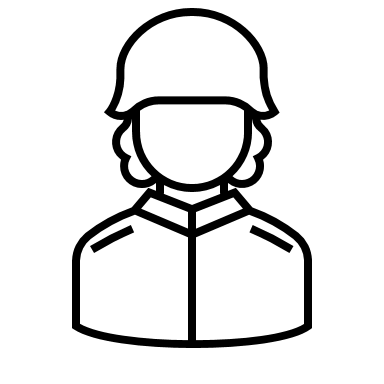 Autumn Term (A)
The War to end all Wars? 
What were the main causes of WW1? What was life like for the soldiers in the trenches? What technological changes took place at this time? How did the experiences of WW1 impact on medicine?
Autumn Assessments

Key term knowledge test, impact of war essay.
Dictator comparison written piece.
Spring Term (A)​
How should the Holocaust be remembered?

What was the Jewish experience in Germany before the rise of the Nazi Party? How did the lives of Jewish people change under Hitler's rule? What was the 'Final Solution'? Why should the Holocaust be remembered? Why did other genocides still happen post WW2?
Year 9
Autumn Term (B)
The rise of the 'deadly' dictators.
How did WW1 impact on Europe politically and economically? Why did people turn to extreme leaders? What was life like in a dictatorship?
Spring Assessments

Reflection piece on the Holocaust, key term test.
Propaganda assessment (Home Front)
Summer Term (A)
WW2 - a different type of warfare?
An exploration of the main battles of WW2 – invasion of Poland, Dunkirk, Battle of Britain, Battle of the Atlantic, the war in the Pacific.
Was the dropping of the Atomic bomb justifiable?
Spring Term (B)
WW2 - How did the lives of British people change during WW2?
What was the 'Home Front'? How did Britain prepare for WW2? What did different groups experience?
The Journey Starts!
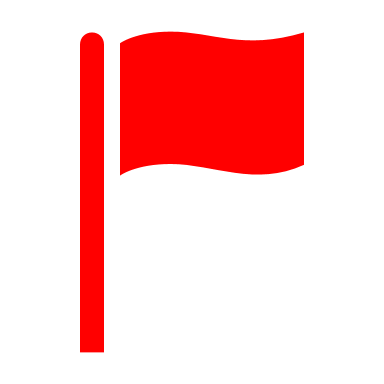 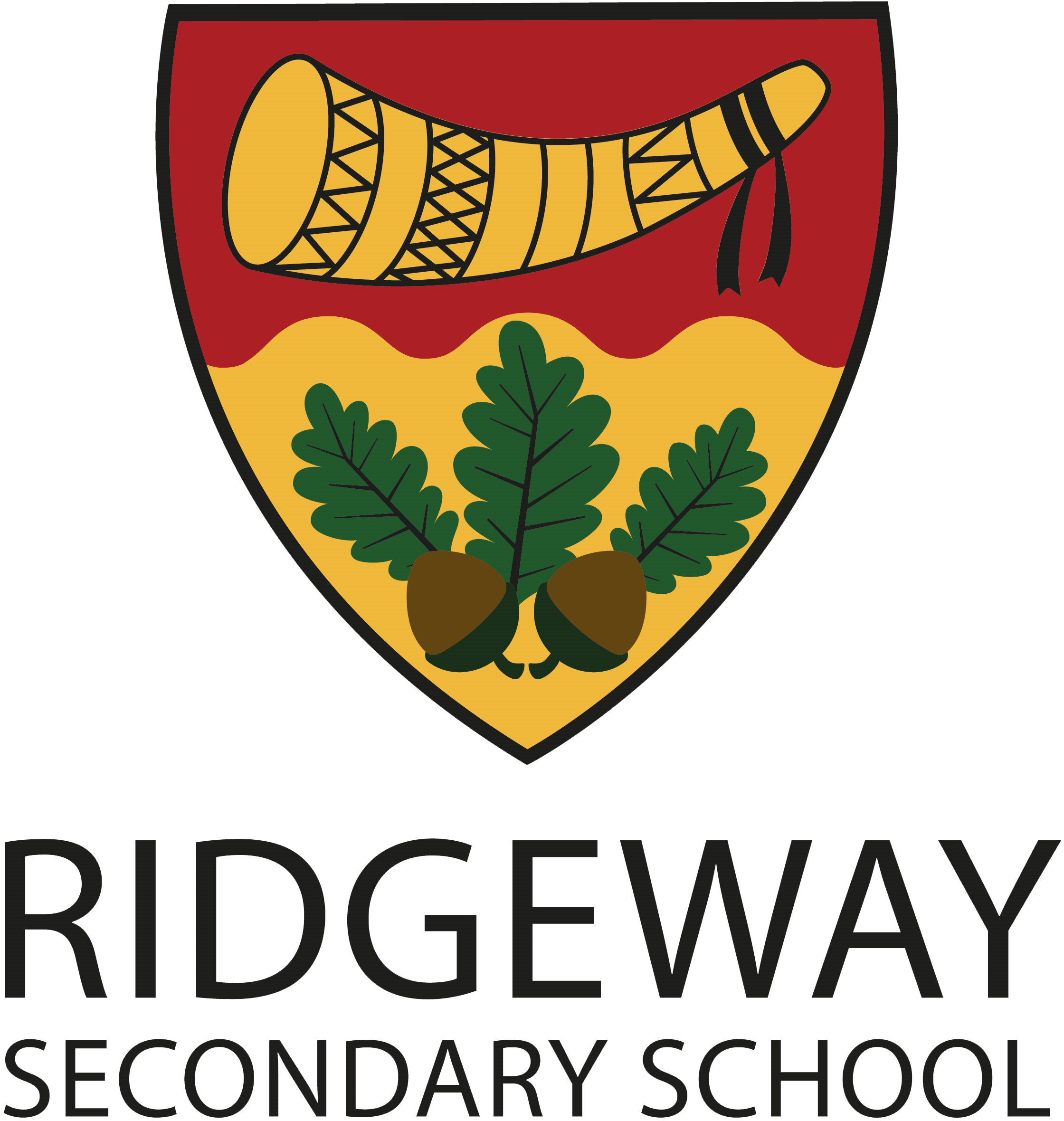 Summer Assessments

Cold War source work, end of Year assessment (all topics).
Thinking about Year 10!
Summer Term (B)
What made the Cold War so terrifying?
Who were the 'Big Three'? Why did alliances break down? What actions did Stalin take and how did the West retaliate? Key events of the 1960s and 1970s? What impact did the collapse of the Berlin Wall have? How did the Cold War 'thaw'?
Focus for the year:
'Deepening knowledge for GCSE History'
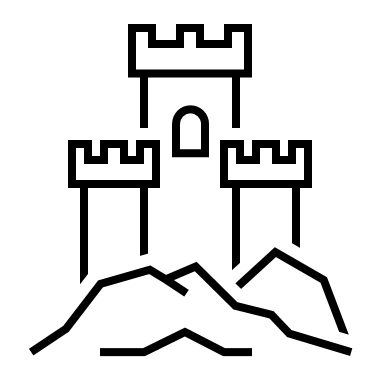 History Learning Journey - Year 10
Autumn Term
Health and the People 
How has attitudes and understanding towards health and medicine changed throughout time? What has caused change? What has hindered change?
Assessment
Key term knowledge tests
Medieval medicine assessment
Source assessment (Renaissance & 18th/19th century medicine)
Spring Term
Weimar and Nazi Germany

What was Germany like under the Kaiser? How did Weimar deal with the challenges it faced? How did the Nazis secure power? What was life like under Nazi rule?

Trip opportunity – Imperial War Museum (Holocaust)
Year 10
Assessment
Challenges faced by Weimar 1919-1923
How Hitler secured power (essay)
Interpretation – impact of Nazi rule
Summer (b) Term
Elizabethan England

What faced Elizabeth on accension? How well did she deal with the threats that faced her? What impact did Elizabeth's religious changes have? How did relationships with Spain fall apart? What was Elizabethan life like? What impact did exploration have on England?
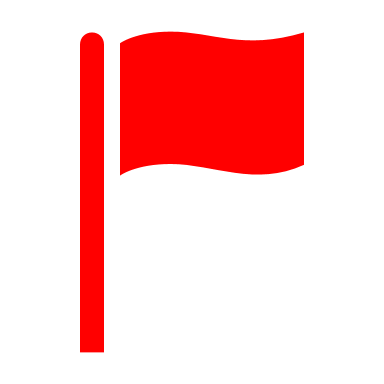 The Journey Starts!
Thinking about Year 11!
Assessment – Mock exams

Health & the People paper (1 hour)

Germany Paper (1 hour)
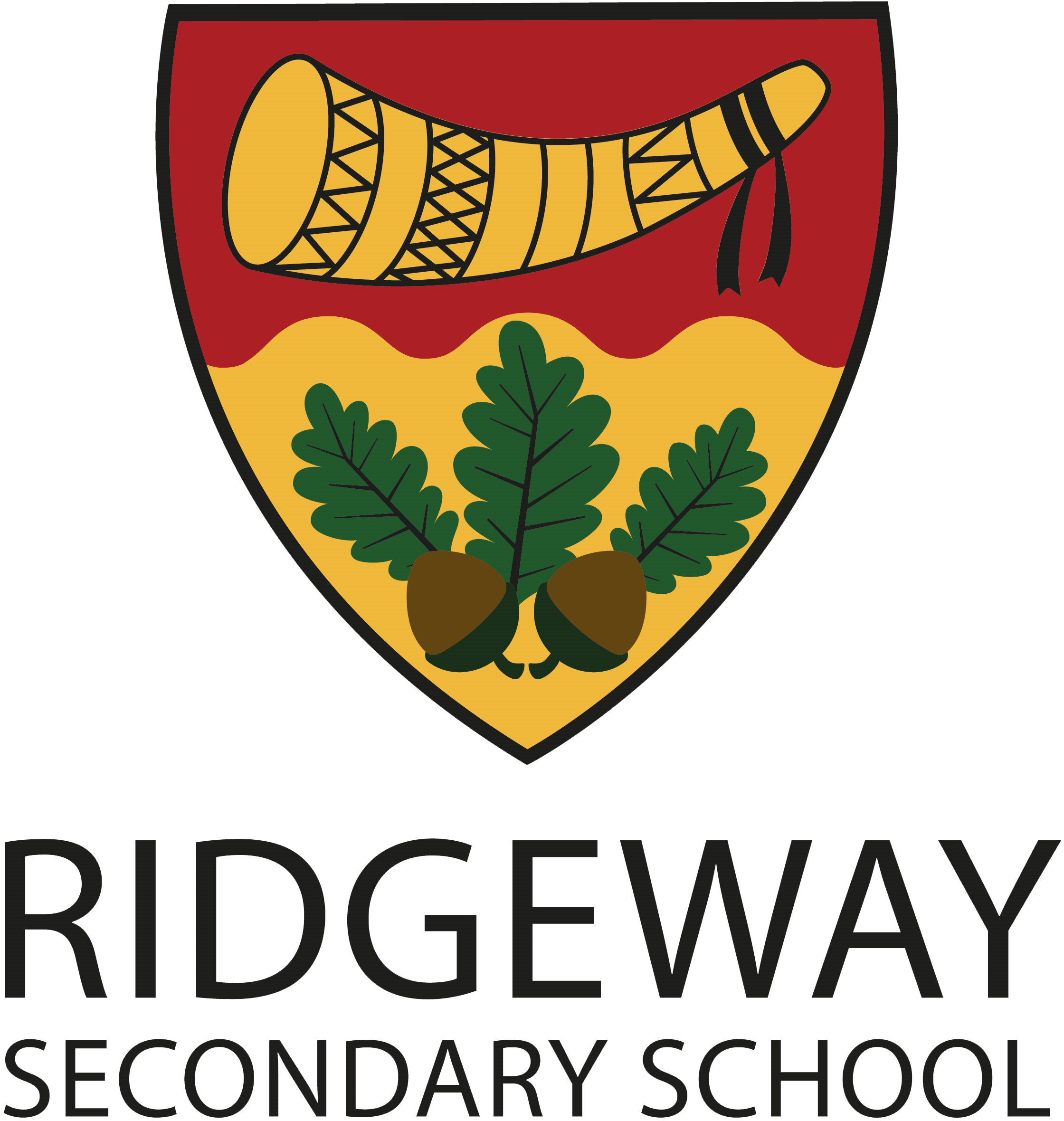 Assessment
Interpretation – attitudes towards Elizabeth
Knowledge test – religion
Essay – Causes of the Spanish Armada
Revision of course in preparation for Year 10 mocks!
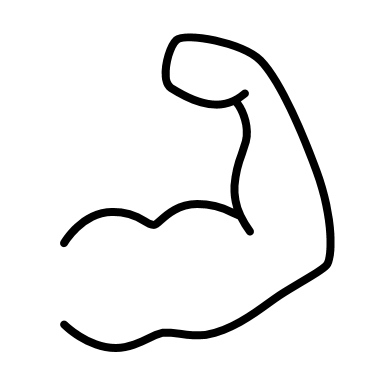 Focus for the year:
'Deepening knowledge for GCSE History'
History Learning Journey - Year 11
Autumn Term (a)
Finish Elizabethan England
What was Elizabethan life like? What changed for the Poor? Historic Environment – What can Hardwick Hall tell us about life in Elizabethan England?
Year 11
Assessment

Hardwick Hall essay

Interpretation work – The Poor Law
Autumn Term (b)
The Cold War

How did the war time alliance break down?
What were the key causes of the Cold War in the 1950s?
What key events had an impact on East & West relations in the 1960s and 1970s?
How did the Cold War 'ease'?
Spring Term
Revision

Rotation between key topics:
Medicine – factors that led to change, Public Health, treatment through time, government action.
Elizabeth – key events and interpretation focus, Hardwick Hall essay.
Germany – Weimar, interpretation work.
Cold War – chronological focus of changes and events.
Assessment – November Mocks

Full Paper One – Medicine & Elizabeth

Part Paper Two - Germany
The Journey Starts!
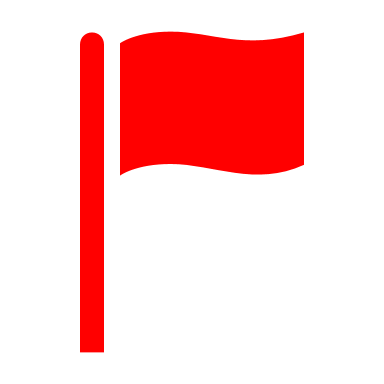 Saying goodbye....!!
The real thing!
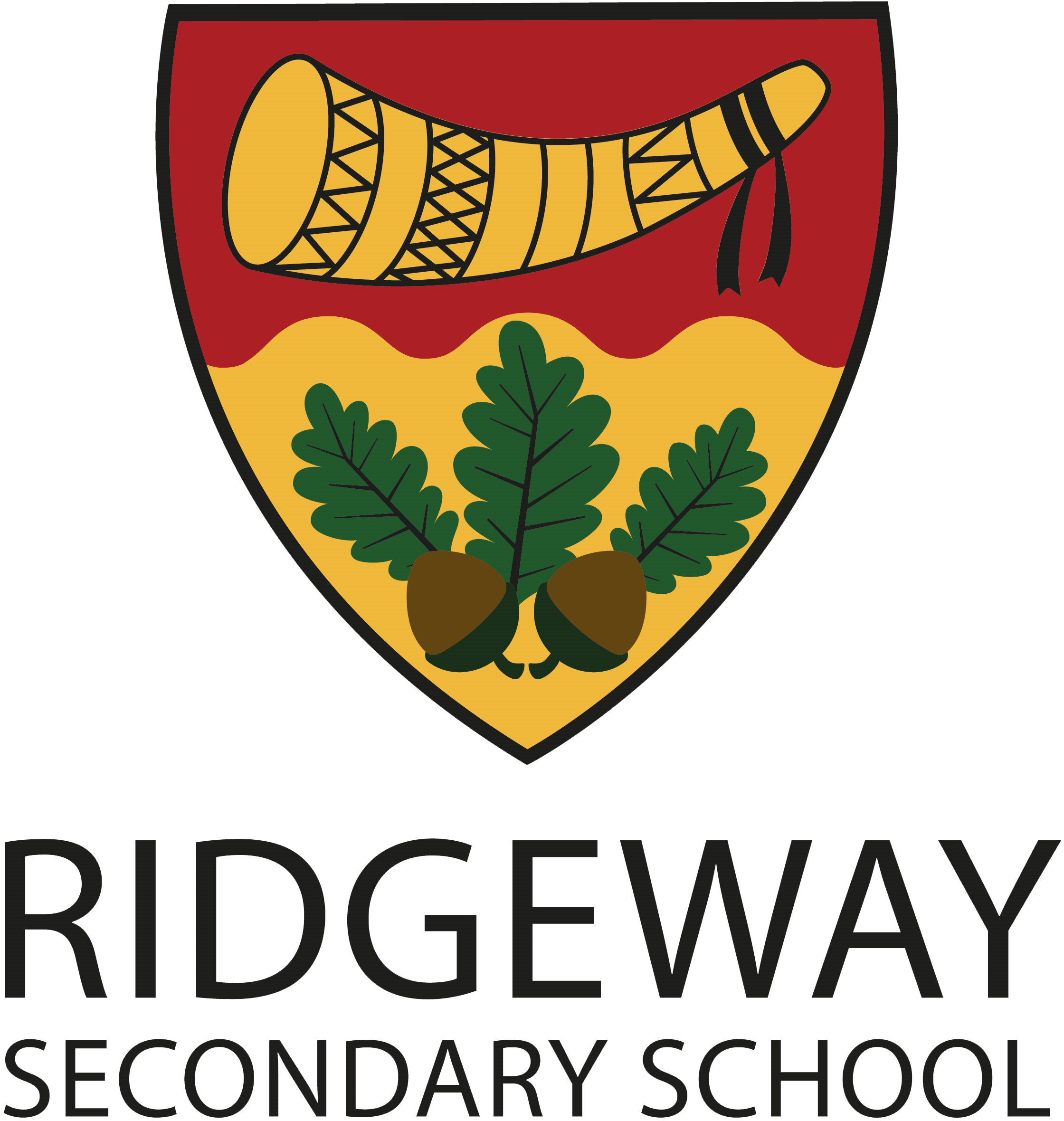 Summer Term
Final preparation
Continue lessons on rotation of topics, breakdown sessions, after-school revision, Saturday School, Easter & half-term...
Assessment 
Cold War mock
Lots (and lots!) of practice questions!